Amusement at the ParkDebbieM
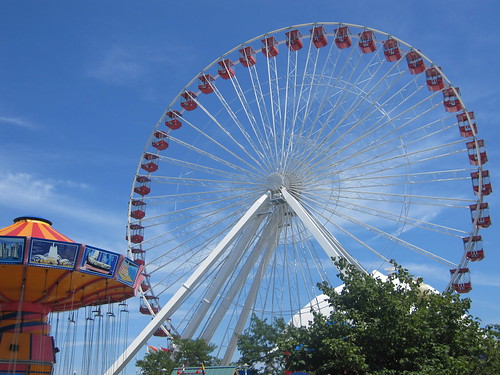 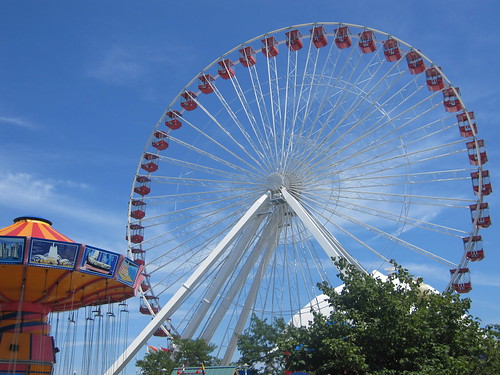 There are big rides that turn.
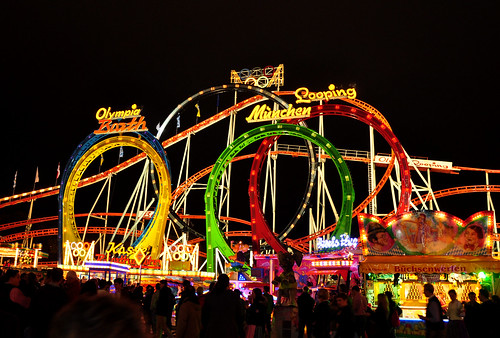 Lights turn on.
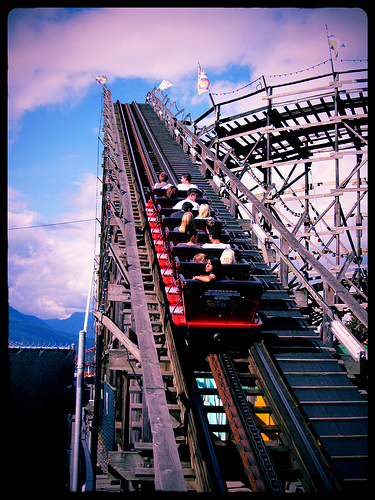 Some rides go up slow.
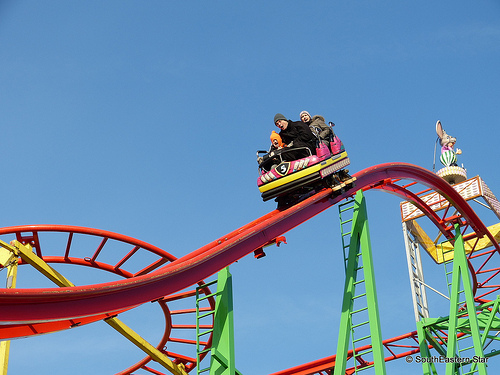 Some rides go down fast.
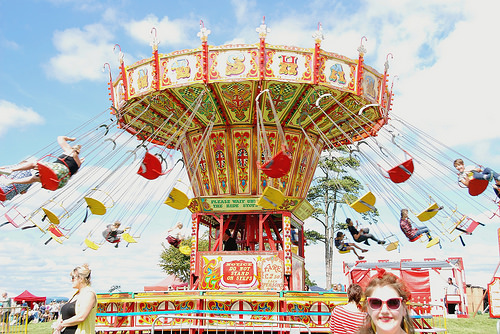 Rides go fast and out.
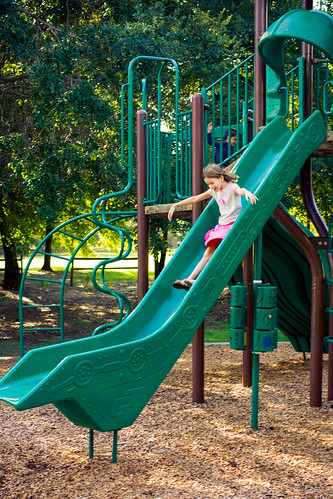 At my park, I go down fast.
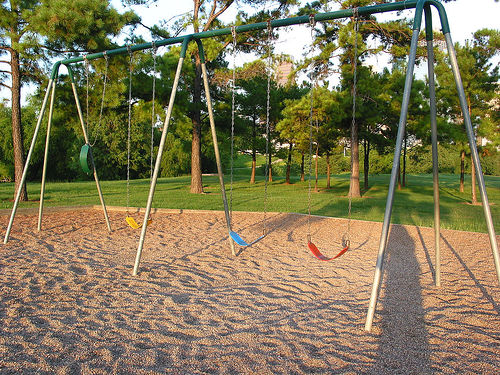 My swings go up and down.